Протезирование больных с дефектами зубов и зубных рядов несъемными фарфоровыми, металлокерамическими, металлоакриловыми протезами.
НЕСЪЕМНЫЕ ПРОТЕЗЫ И ТЕХНОЛОГИЯ ИХ ИЗГОТОВЛЕНИЯ
К несъемным протезам зуба и зубного ряда относят протезы, которые фиксируют на коронках естественных зубов или их корнях с помощью специальных цементов.
По степени поражения коронки зуба или зубного ряда их подразделяют на следующие виды: 1) протезы зуба — вкладки, искусственные коронки, штифтовые зубы; 2) протез зубного ряда — мостовидные, консольные.
Несъемные протезы могут быть выполнены -из металла, пластмассы, керамических материалрв. Протезы из металла не отвечают современным эстетическим требованиям. Поэтому широкое распространение получили протезы, состоящие из металлической основы облицованной пластмассой (металлоакриловые протезы) или керамической массой (металлокерамические протезы). Эти виды протезов являются наиболее эффективными как в функциональном, так и в эстетическом отношении.
По форме и величине несъемные протезы должны соответствовать естественным коронкам зубов.
Искусственные зубы в несъемных протезах имеют форму и величину, отвечающие косметическим, функциональным и гигиеническим требованиям.
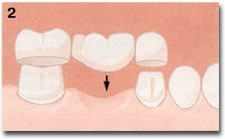 Восстановление формы и величины коронок зубов при их поражении достигается различными способами протезирования и производится с учетом функции восстанавливаемых зубов. Знание особенностей строения каждого зуба в отдельности и их взаимоотношений с зубами-антагонистами является основой успеха клинической и лабораторной техники.
Следует помнить, что правильная форма коронки зуба придает естественный вид протезу и предохраняет десну от травмирования пищей.
Форму несъемных протезов воссоздают моделированием от руки в соответствии с анатомической особенностью естественных коронок зубов.
При изготовлении несъемных протезов во всех случаях приходится сошлифовывать (обтачивать) твердые ткани естественного зуба.
Некачественно изготовленный протез: неточность воссоздания формы зуба, плохой контактный пункт между искусственной и естественной коронками, невыверенные окклюзионные контакты, нарушение технологии изготовления протезов — может привести к весьма разнообразным, подчас тяжелым, осложнениям и заболеваниям (воспаление — острое или хроническое, травма пародонта, явление гальванизма и т. д.)
К несъемным относят искусственные коронки и мостовидные протезы. 
В свою очередь коронки бывают восстановительные(восстанавливают анатомическую форму зуба и предупреждают его дальнейшее разрушение) и фиксирующие(закрепляют мостовидный протез на опорных зубах). Материалом для изготовления коронок и мостовидных протезов служат: нержавеющая сталь, пластмасса, керамика, сплавы из золота и др.
 По способу изготовления коронки делят на штампованные (изготавливают из стандартных металлических гильз) и литые.
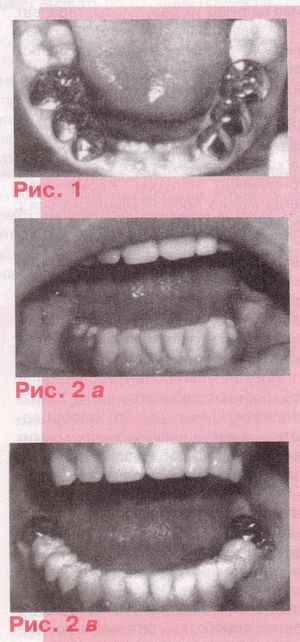 Штампованные металлические коронки и фиксирующиеся на них мостовидные протезы (рис.1). Отличаются высокой прочностью и долговечностью. Достаточно просты в изготовлении. Самый главный недостаток — отсутствие эстетики. Не рекомендуется ставить в полость рта коронки из разных сплавов, т.к. могут развиться явления гальваноза. Чтобы облагородить металлические коронки, был предложен способ напыления их нитридом титана. Внешне такие коронки не отличить от золотых, однако на «желтые» зубы мода, кажется, безвозвратно уходит в прошлое.
Мостовидные протезы из фарфора
При небольших дефектах зубного ряда в переднем отделе (отсутствие одного зуба), параллельности опорных зубов и небольшом резцовом перекрытии возможно применение мостовидного протеза из фарфора. Этим достигается максимальный эстетический эффект, предупреждается раздражение слизистой оболочки десневого края и увеличиваются сроки пользования протезом. Технология изготовления (рис. 50). На препарированные зубы изготавливают провизорные защитные коронки из пластмассы и после их наложения на зубы снимают слепок со всего зубного ряда.
Коронки переносят в слепок, устанавливают в коронках металлические культи опорных зубов и отливают комбинированную модель. Выделив металлические зубы из модели, изготавливают фарфоровые коронки, обжигая их до стадии «бисквита», и вновь устанавливают на гипсовой модели. Соединив коронки стандартной фарфоровой балкой, приклеивают их к коронкам липким воском, снимают с модели и, заполнив платиновые колпачки коронок огнеупорной массой, погружают всю конструкцию в новую порцию огнеупорной массы.
Высушивание и выплавление воска производят в электрической печи при температуре 850° С. Затем на место стыка балки с коронками наносят фарфоровую массу, которая подвергается спеканию. После проверки конструкции на модели производят моделирование фарфоровой массой промежуточной части мостовидного протеза и ее обжиг. Выверив положение мостовидного протеза на модели и в полости рта, проводят окончательный обжиг фарфоровой массы (глазирование).
Последовательность изготовления мостовидного протеза из фарфора (В. Ю. Курляндскии):.а — зубы после препарирований: б—металлические колпачки; н—протез после второго обжига; г— готовый протез на модели
Металлокерамические несъемные протезы. Наиболее эстетичной, биологически индифферентной и рациональной конструкцией несъемных зубных протезов являются цельнолитые металлокерамические, которые лишены недостатков, свойственных штампованно-паяным цельнометаллическим и комбинированным несъемным протезам.
Металлокерамические зубные протезы плотно охватывают шейку зуба, не вызывая хронического воспаления окружающих мягких тканей, устойчивы на истирание, хорошо имитируют естественные зубы и не изменяют цвета, однородны по составу металла и, следовательно, не вызывают явлений гальванизма, парестезии и аллергии, не влияют на биохимические и ферментативные процессы в слюне.
Для изготовления качественных металлокерамических зубных протезов необходимо оптимальное физико-механическое соответствие сплава металла и керамики.
Фарфоровая масса должна удовлетворять следующим требованиям: I) во время обжига иметь небольшие объемные изменения; 2) после обжига обладать достаточной механической прочностью; 3) создавать хороший оптический эффект; 4) термический коэффициент объемного расширения всех слоев керамики должен быть близким или ниже этого коэффициента сплава. Это обеспечивает охват фарфоровой массой металлической основы и предупреждает возникновение напряжении в сплаве и фарфоре, ведущих к нарушению их связи.
Фарфоровые массы для металлокерамики многокомпонентны н состоят в основном из окислов кремния, алюминия, калия, натрия, кальция с незначительным количеством окислов олова, железа, титана, магния.
Прогресс в стоматологических услугах шагнул далеко вперед, и на сегодняшний день протезирование с применением металлоакриловых коронок является самым распространенным, который удовлетворяет практически все поставленные требования пациента. Достаточно часто их называют металлопластмассовыми, что не совсем верно, так как пластмассовая коронка не обязательно будет на акриловой основе. Данный метод протезирования используется в тех случаях, когда степень поврежденности зуба весьма велика, и сохранить его возможно лишь при использования жесткого металлического каркаса. К тому же, металлоакриловые коронки возможно устанавливать как на переднем зубном ряде, так и на заднем.
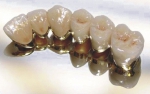 Коронки из металлоакрила достаточно практичны, и стоит выделить несколько пунктов:
металлоакриловые коронки (зубы) практически идентичны по цвету с зубным рядом;
есть возможность установки съемных или же несъемных конструкций;
металлоакриловая поверхность менее подвержена микробной бляшке, что весьма важно для пациентов страдающих парадонтитом;
грамотно и правильно установленная металлоакриловая коронка исключает появление кровоточивости или же изменения цвета;
достаточно длительный срок использования, который достигает десяти а то и выше лет;
ЦЕЛЬНОЛИТЫЕ МЕТАЛЛОАКРИЛОВЫЕ МОСТОВИДНЫЕ ПРОТЕЗЫ
Цельнолитые мостовидные протезы отливают из золотых, серебряно-палладиевых и хромокобальтовых сплавов.
Последовательность лабораторного изготовления протеза следующая: 1) предварительное моделирование опорных зубов; 2) окончательное моделирование опорных зубов; 3) моделирование тела мостовидного протеза; 4) перевод восковой модели протеза в металл; 5) отделка и полировка протеза; 6) облицовка коронок и искусственных зубов
Цельнолитой мостовидный протез можно отливать как на огнеупорной модели, так и путем формовки в огнеупорной массе. Моделирование опорных коронок проводят по методике, описанной в главе IX. После окончательного моделирования опорных коронок моделируют тело мостовидного протеза с ложем для пластмассовых или фарфоровых облицовок.
Трудность изготовления заключается в снятии восковой репродукции протеза с модели. Поэтому необходимо установить литникобразующие штифты в направлении снятия протеза в количестве не менее одного на каждую опорную коронку и фасетку. К коронке штифт лучше подводить в области бугорка с оральной стороны. Все литники сводят в одну точку, место их перекрещивания склеивают липким воском.
Есть мнение, что в процессе моделировки в воске возникают внутренние напряжения, которые могут деформировать деталь из воска после снятия ее с модели. Для устранения этих напряжений рекомендуется перед снятием восковой композиции протеза поместить всю модель после установки литникобразующих штифтов на 10—15 мин в воду температуры 30—35°С.
Снимают восковую модель осторожно за центральный литник. Следует помнить, что точность литья во многом зависит от отводных каналов для воздуха, которые устанавливают в процессе изготовления литниковой системы. Заготовленную восковую модель протеза тщательно покрывают облицовочным слоем огнеупорной массы, затем гипсуют в кювету и отливают. Отделка протеза, полировка и процесс изготовления облицовки не отличаются от описанных ранее приемов.
ЛИТЫЕ МЕТАЛЛОАКРИЛОВЫЕ КОРОНКИ
Выделяют следующие этапы: 1) препаровка зуба (зубов); 2) получение слепков; 3) изготовление разборных моделей; 4) определение центральной окклюзии или складывание моделей в центральной окклюзии; 5) фиксация моделей в окклюдаторе (артикуляторе); 6) распиливание и получение извлекаемых моделей культей препарированных зубов; 7) нанесение на модель культи зуба изоляционных слоев; 8) получение воскового или пластмассового колпачка методом обтяжки; 9) моделирование композиции металлического остова коронки; 10) получение металлического каркаса методом литья; 11) припасовка металлического каркаса; 12) моделирование и получение пластмассовой облицовки; 13) отделка и полировка коронки; 14) фиксация коронки в полости рта.
Препаровка зуба под металлоакриловые и металлокерамические коронки отличается от подготовки зуба под обычные коронки следующим: ткани зуба снимают на большую величину, апроксимальные стенки обрабатывают так, чтобы они имели скос 11—15° к вертикальной оси культи зуба. При такой препаровке в области шейки создается уступ, который, по современным представлениям, имеет четыре разновидности.  Для техника важно найти, оценить и воспроизвести данный уступ как на слепке, так и на модели Воспроизведение этого уступа на металлическом остове коронки является основой качества протеза, его эстетичности.
Слепки при этом виде протезирования снимают кольцом или делают двухслойные слепки. Они позволяют получить точное изображение, глубину и объем десневого кармана, а, следовательно, по этим ориентирам техник обязан определить контуры металлического края коронки, протяженность и вид уступа, а по ним и уровень
облицовки с вестибулярной стороны — пластмасса и керамическая масса не должны заходить в десневой карман. Контуры коронки, уступ и соотношение облицовочного слоя показаны на рисунке.
На модели из прочного гипса, полученной по двухслойному слепку, карандашом очерчивают линию шейки зуба и границы уступа. Покрыв гипс тонким слоем лака, густой краски, обжимают культю зуба пластинкой розового бюгельного моделировочного воска. Излишки воска подрезают по линии шейки зуба (линия карандаша хорошо просматривается через тонкий слой воска). Особое внимание следует уделить воспроизведению уступа при обтяжке воском культи зуба —уступ лаком не покрывают. Затем синим моделировочным воском моделируют язычную, жевательную (или режущий край) и боковые поверхности.
Боковые поверхности и режущий край моделируют постепенным наслоением воска, под некоторым углом к вестибулярной поверхности, в месте перехода в вестибулярную поверхность коронки их истончают (рис. 83), одновременно создавая захваты для пластмассы. Сочетание розового и синего воска позволяет свободно ориентироваться при создании захватов, не опасаясь истончить воск, покрывающий культю, — поднутрения делают в воске синего цвета.
Комбинированные слепки (слева) и разъемные модели (справа) при изготовлении металлоакриловых и металлокерамических коронок.а — получение слепка с зубов с применением колец; 6 ~ комбинированный слепок; в — форма культей препарированных зубов, видны уступы линнн шеек зубов; г — части разъемной модели.
Боковые поверхности и режущий край моделируют постепенным наслоением воска, под некоторым углом к вестибулярной поверхности, в месте перехода в вестибулярную поверхность коронки их истончают (рис. 83), одновременно создавая захваты для пластмассы. Сочетание розового и синего воска позволяет свободно ориентироваться при создании захватов, не опасаясь истончить воск, покрывающий культю, — поднутрения делают в воске синего цвета.
На вестибулярную поверхность восковой репродукции коронки, проведя по воску целлулоидным клеем, насыпают порошок пластмассы (диаметр шариков 0,4 мм) и сдувают излишки. Образующиеся после литья выступы шарообразной формы в сочетании с ящикообразным ложем являются хорошими ретенционными пунктами для удержания пластмассовой облицовки (рис. 84).
При небольших размерах культи зуба можно ввести в конструкцию дополнительные петли для фиксации пластмассы. Если при улыбке не просматриваются шейки зуба, то в пришеечной области коронок создают дополнительный край наподобие, кармана. Этот край (карман) позволяет избежать контакта пластмассы со слизистой оболочкой десневого края и, кроме того, предупреждает отставание пластмассы от металла вследствие температурных колебаний. Весь дальнейший ход работы такой же, как и при изготовлении литых коронок.
варианты моделирования литой основы комбинированных коронок.а — виды металлического остова коронок на резцы, клыкн и премоляры; б — изготовление коронок с применением стандартных зубов из пластмассы.
Схема расположения ретенционных пунктов на поверхности каркаса коронки для удержания облицовочного слоя пластмассы (стрелками указаны зоны ретенции).
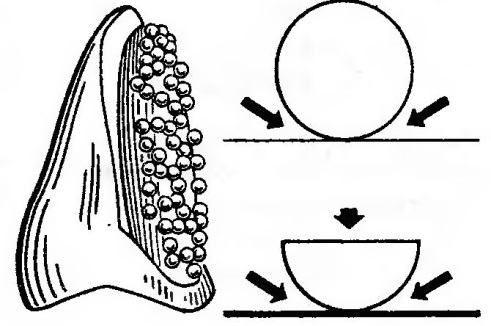 После того как коронка отлита, ее полируют. В некоторых случаях в вестибулярной поверхности приходится углублять нарезки. Это делают на бормашине колесовидным бором. Далее моделируют воском вестибулярную поверхность коронки, снимают ее с модели и гипсуют в кювете. Затем следуют выплавление воска, формование, полимеризация, отделка и полировка пластмассовой облицовки и коронки.
Перед формованием необходимо тщательно промыть мономером вестибулярную поверхность коронки, особенно имеющиеся на ней гранулы и нарезки, и покрыть ее тонким слоем косметического разделительного лака.
Протезирование металлокерамическими конструкциями (металлокерамика) осуществляется в несколько этапов.
Сначала готовятся сами зубы - проводится терапевтическое лечение, а при необходимости, депульпирование. Потом зубы обрабатываются и стоматолог-ортопед снимает слепки. Модели передаются в зуботехническую лабораторию, где моделируются и отливаются металлические каркасы. После примерки каркасов и выбора цвета, на каркасы наносится фарфоровая масса нужных оттенков и запекается. После того, как протезы уже готовы, на них наносится глазурь для придания им более эстетического вида и натурального блеска.
Далее протезы фиксируются на подготовленных зубах в полости рта пациента на специальные цементы.
По показаниям в конструкции протеза можно комбинировать металлокерамику и цельнолитые металлические коронки.
Иногда для удешевления пациенту предлагается металлоакриловая (металлопластмассовая) конструкция протеза. Но такой протез значительно уступает металлокерамике по прочности и эстетике. Так же мономеры акриловых пластмасс оказывают неблагоприятное воздействие на слизистую оболочку полости рта, что у металлокерамики отсутствует.